Conflict in Literature
Classical Realms of Conflict
Man versus Nature

Man versus Man 

Man versus God
Modern Realms of Conflict
Man versus Society

Man versus Self

Man versus No God
Postmodern Realms of Conflict
Man versus Technology

Man versus Reality

Man versus Authority
Quick Review
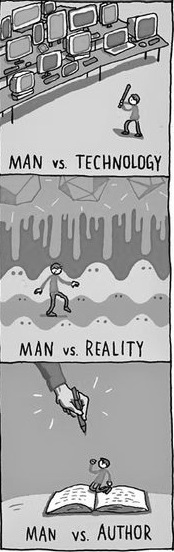 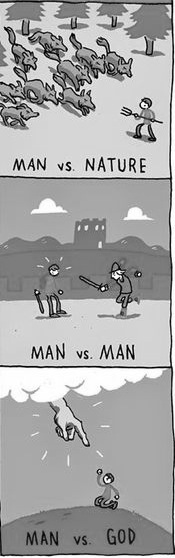 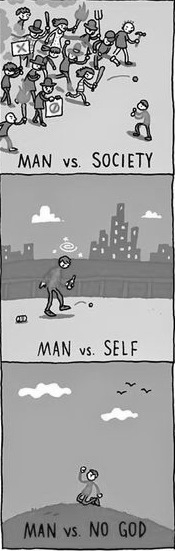